Translating Research Into Practice: A community-engaged, city-wide Implementation Study
Tracy A Battaglia, MD MPH
November 4, 2019
Dana-Farber Cancer Institute
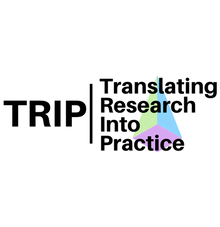 1
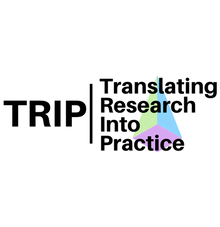 Agenda
Breast Cancer Disparities in Boston
The Boston Breast Cancer Equity Coalition
TRIP Collaboration
TRIP Methods
Challenges to implementation
Discussion
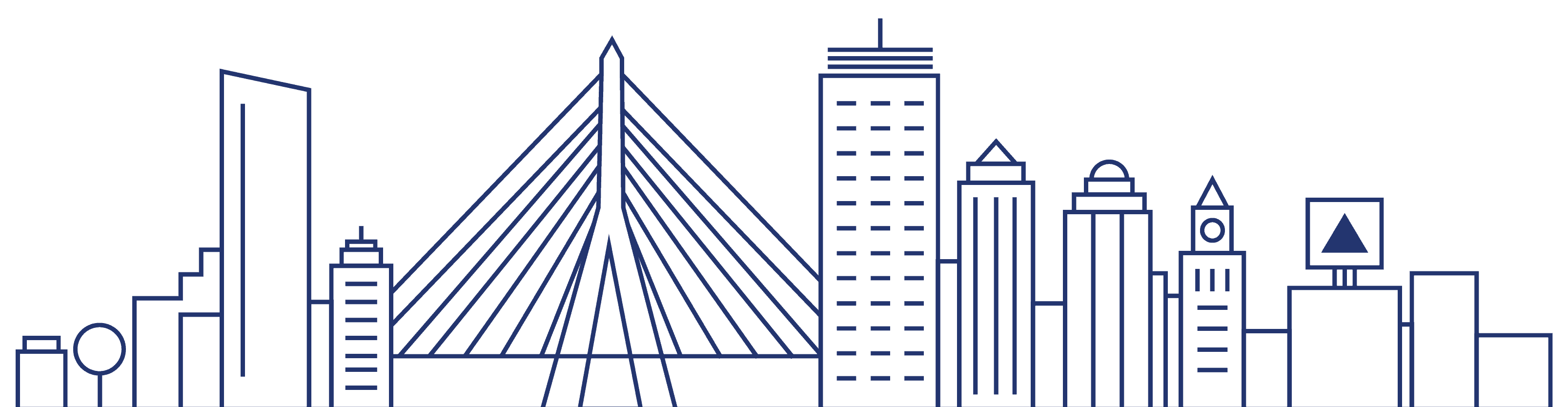 2
Black:White disparities in breast cancer mortality
Across the 50 largest cities in the U.S. between 1990 and 2009
race-specific breast cancer mortality rates and corresponding rate ratios  
35 cities increase in Black:White rate ratio 
Increase largely because White rates improved substantially
Boston had the fifth-highest rate ratio: 1.49; 95% CI: (1.18, 1.88)
Between 1990-1994 (T1) and 2005-2009 (T2), in Boston:
T2:T1 rate ratio of cancer mortality for Black women: 0.90
T2:T1 rate ratio of cancer mortality for White women: 0.57
1710 excess Black deaths annually, an average of about 5 each day.
Hunt, Whitman, and Hurlbert (2014). Increasing Black:White disparities in breast cancer mortality in the 50 largest cities in the United States. Cancer Epidemiology.
[Speaker Notes: Numerator data from national death files 
Population-based denominators from the U.S. Census Bureau

*Where Black = non-Hispanic Black and White = non-Hispanic White]
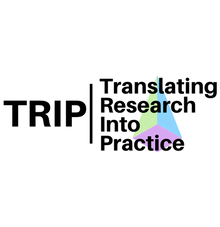 The Boston Breast Cancer Equity Coalition
Est. in 2014 in response to Hunt article
Multidisciplinary stakeholders including: Nonprofits, government agencies, institutions and providers, patients, advocates, policy makers, researchers
Goal: Develop city-wide solutions with the specific aim of eliminating inequities in breast cancer outcomes
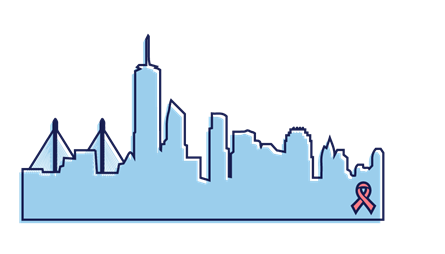 www.bostonbcec.org
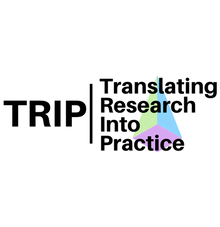 MA Registry Data: Confirmed the disparity
**
**p<0.01
Death rates are average annual (i.e., annualized 12-year) age-adjusted rates.
Death data for 2012 is preliminary.
DATA SOURCE:  Boston Resident Deaths, Massachusetts Department of Public Health
DATA ANALYSIS:  Boston Public Health Commission Research and Evaluation Office
5
[Speaker Notes: The first thing the Coalition did, was to go back and confirm the data which was presented in the Hunt paper. Which unfortunately, was correct.
In the city of Boston inequities in breast cancer mortality have persisted among Black, non-Hispanic women compared to women of other racial/ethnic groups]
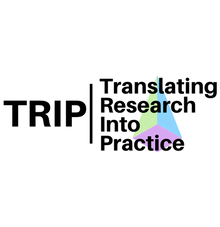 Mortality disparity persists in Boston
DATA SOURCE: Massachusetts Department of Public Health, Boston Resident Deaths, 2015-2017 combined
6
[Speaker Notes: DFCI CHNA report]
Parity in Breast Cancer Screening
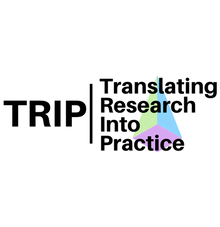 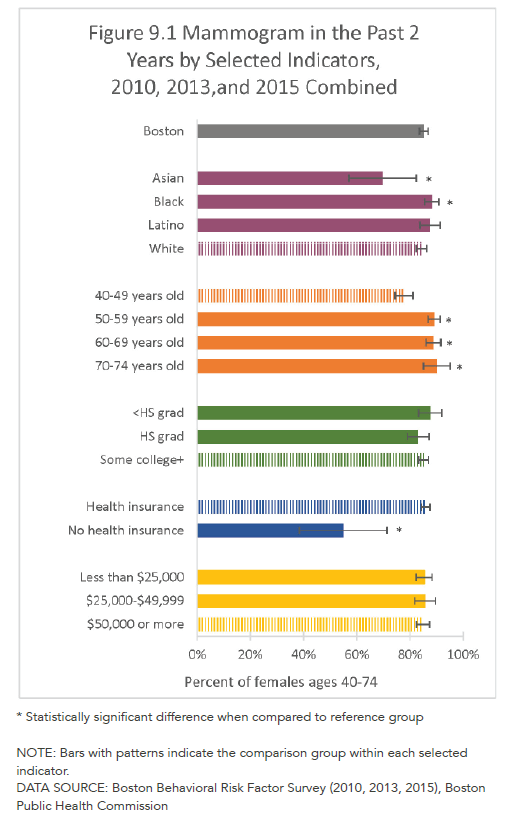 2010-2015:
88% of Black women in Boston ages 40-74 received a mammogram
84% of White women in Boston ages 40-74 received a mammogram

DATA SOURCE: Boston Public Health Commission, Boston Behavioral Risk Factor Surveillance System, 2010, 2013, and 2015 combined

2013-2017:
89% of Black women in Boston received a mammogram
87% of White women in Boston received a mammogram

DATA SOURCE: Boston Public Health Commission, Boston Behavioral Risk Factor Surveillance System, 2013, 2015, and 2017 combined
[Speaker Notes: Health of Boston 2016-2017 report
DFCI CHNA]
Treatment Delays Lead to Disparities
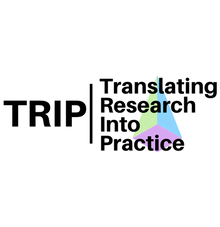 Black NH and those on Medicaid  2-3 times more likely to have delays > 60 days between diagnosis and initiating treatment
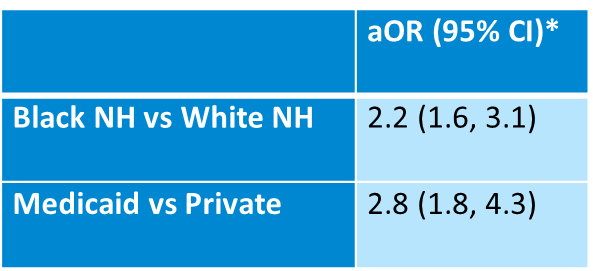 8
MA Cancer registry data 2010-2014: Boston women with breast cancer stages 0-3
[Speaker Notes: In Boston, 
Black non-Hispanic women have a mean time to first treatment of 54 days (SD 47.4) vs 41 days for White non-Hispanic women  (SD 35.2)*]
Community Health Needs Assessment:Social Determinants of Health
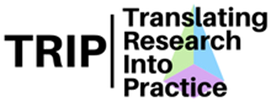 Boston has many health care assets, but challenges to treatment exist for those in need of cancer care. 
Lack of care coordination
Cost of treatment
Maintaining employment
Transportation
Childcare
Language barriers
Lack of cultural competency among providers
Institutional racism
Lack of clinical trial opportunities
Enhance support to help patients navigate cancer services and related care was most frequent suggestion
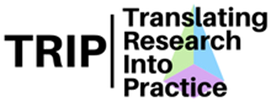 Evidence-based strategies for coordinating care are not systematically implemented within or across hospitals
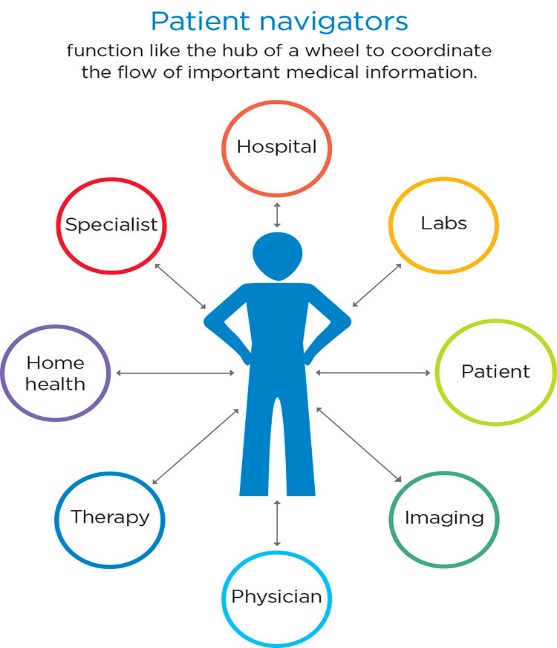 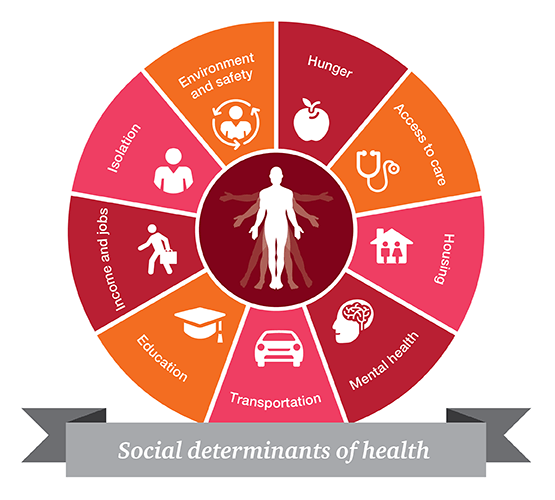 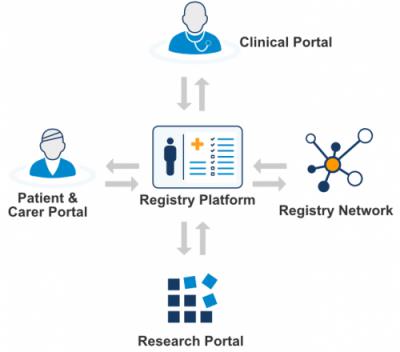 Patient Navigation to Guide and Support
Systematic screening to address Social Barriers to Care
Patient Registry to Track
 at risk Population Over Time
10
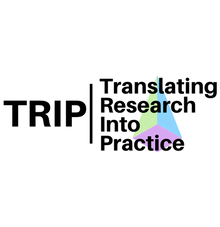 TRIP: Addressing disparities together
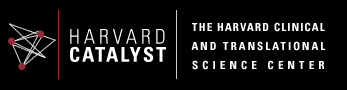 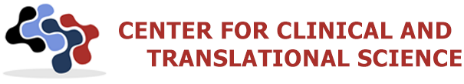 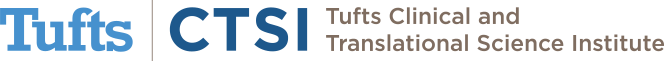 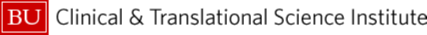 Boston Patient Navigator Network
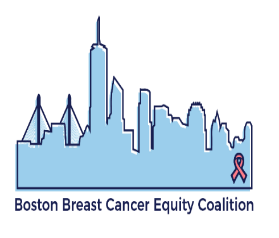 Boston Patient Navigator Network
Clinical 
Advisory 
Panel
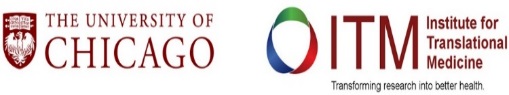 Funded by:
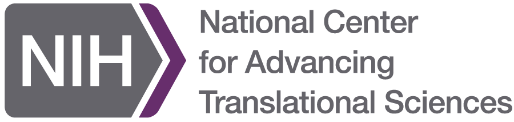 11
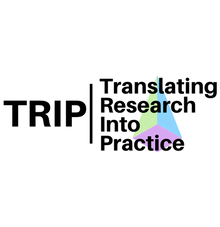 TRIP: The Research Question
“Can we systematically implement evidence-based  coordination of care across the city of Boston to reduce delays for the most vulnerable women?”
“Can we systematically implement  evidence-based  coordination of care across the city of Boston to reduce delays for the most vulnerable women?”
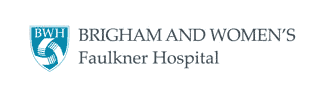 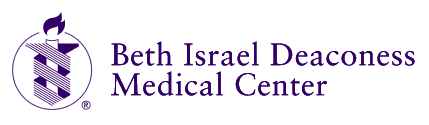 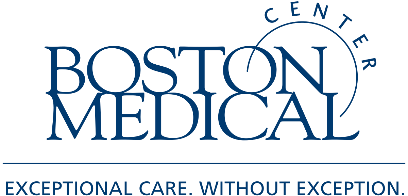 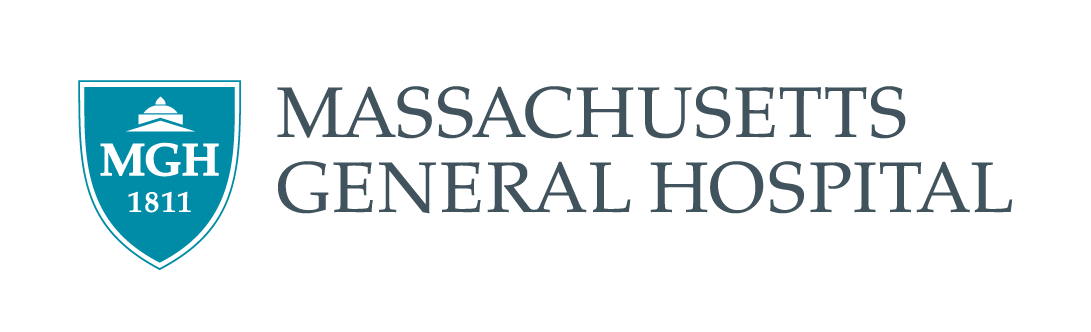 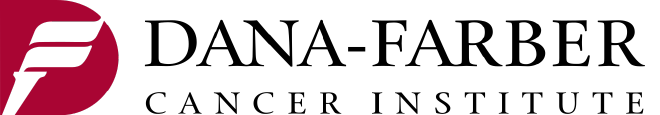 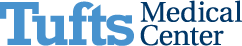 12
TRIP Study Aims
#1: Conduct formative work to develop delivery models to integrate the multi-component intervention (patient registry, platform to screen/address social needs, and a patient navigation network) across six participating health systems. (Years 0-2) 
#2: Execute a stepped wedge hybrid effectiveness-implementation trial at six health systems in to assess effectiveness and implementation of the integrated intervention. (Years 2-4)
#3: Disseminate the integrated intervention to other CTSA hubs and community-academic partnerships. (Years 3-5)
13
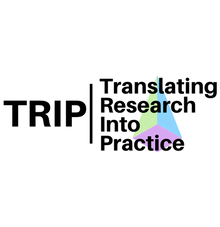 TRIP Study Methods
Community-engaged implementation science: Integrating evidence-based interventions in partnership key stakeholders
Pragmatic clinical trial: Cluster stepped wedge study design allows for rolling out iteratively in real life practice settings
Type 1 hybrid clinical effectiveness-implementation trial:
Clinical outcomes: time to initiation of treatment;  quality of treatment
Implementation outcomes: acceptability, fidelity to protocols, penetration and cost
14
Stepped Wedge Study Design
536 historical controls and 564 intervention = 1100 women.
Eligible women reside in Boston ZIP code and:
Non-White race or Hispanic ethnicity;
No insurance or public health insurance; or
Primary language other than English
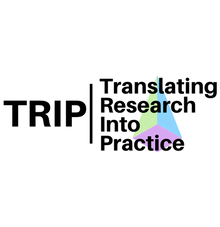 Aim 1 Formative Work
Patient focus groups, site surveys, interviews, work flow assessments
Developed TRIP Intervention components:
	1.  Patient Navigation Guidelines 
	2.  Social Determinants of Health Screening and Referral
Online Social needs Assessment
Online referral platform Aunt Bertha
	3.  Shared Registry to manage population
REDCap platform (HIPAA Compliant)
16
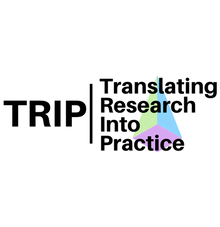 Navigation at BMC: 
	navigation is a process not a person!
Belkin Breast Navigator (conducts THRIVE screen)
Belkin Breast Navigator
Medical oncology Patient Navigators follow patients until barriers are met or patients can navigate on their own
Oncology Social Worker
17
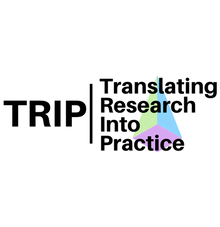 11 TRIP Navigation Guidelines
Identify eligible patients
Initial contact
Communication with healthcare team
Tracking patients over time
# of contact attempts to reach patient
Missed appointment follow-up
Patients lost to follow-up
Completing SDoH assessment
Follow-up regarding social needs referrals
Transitions in Care/End of Navigation
Monitoring Caseload
Cancer 2019. Freund et al.
18
RedCap Registry screen shot
Aunt Bertha Screen shot
Aim 2: Execute Stepped Wedge Trial
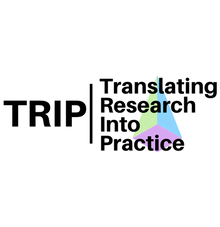 Aim 2: Execute Stepped Wedge Trial
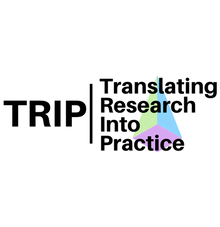 DFCI projections and plan
Development of Navigator Network
Navigators from each site communicate via RedCAP registry
Protocol for communicating/documenting
Quarterly navigator meetings
Monthly Newsletter to share resources
Aunt Bertha “favorites” folder: community resources
Aim 2: Data Collection
Clinical outcomes data:
MA Cancer Registry historical controls
EMR abstraction for clinical outcomes: time to first treatment

Implementation outcomes data:
Quantitative metrics from navigator documentation of activities
Navigator/Provider interviews
Navigator observations
Navigator/Supervisor surveys
Implementation Challenges
Community Engagement Challenges:
competing demands for clinical providers and navigators
BBCEC volunteers
Chicago partners
Health System Navigation Challenges:
Navigator turnover
Unique health system workflow
Competing navigation protocols based on other funding streams
Multiple complex data systems
Data/Technical Challenges: 
Data sharing agreements
Reducing the need for double data entry
26
Aim 3: Disseminate
leverage CTSA collaboration to disseminate our findings so they may be applied to other disease types and other cities

Chicago is an ideal location:
Similar cancer outcomes disparities exist
Metropolitan Chicago Breast Cancer Task Force
CI3: A collaboration of the three Chicago CTSI community engagement programs

Who is the audience for dissemination?
What tools can TRIP create to support dissemination?
27
TRIP Summary
Pragmatic oncology navigation intervention complex given unique health systems differences
Provider, navigator stakeholders committed to meaningful collaboration
 Data collection challenges threat to implementation outcomes
28